Římanům 7:8  Hřích použil tohoto přikázání jako příležitosti, aby ve mně probudil všechnu žádostivost; bez zákona je totiž hřích mrtev.
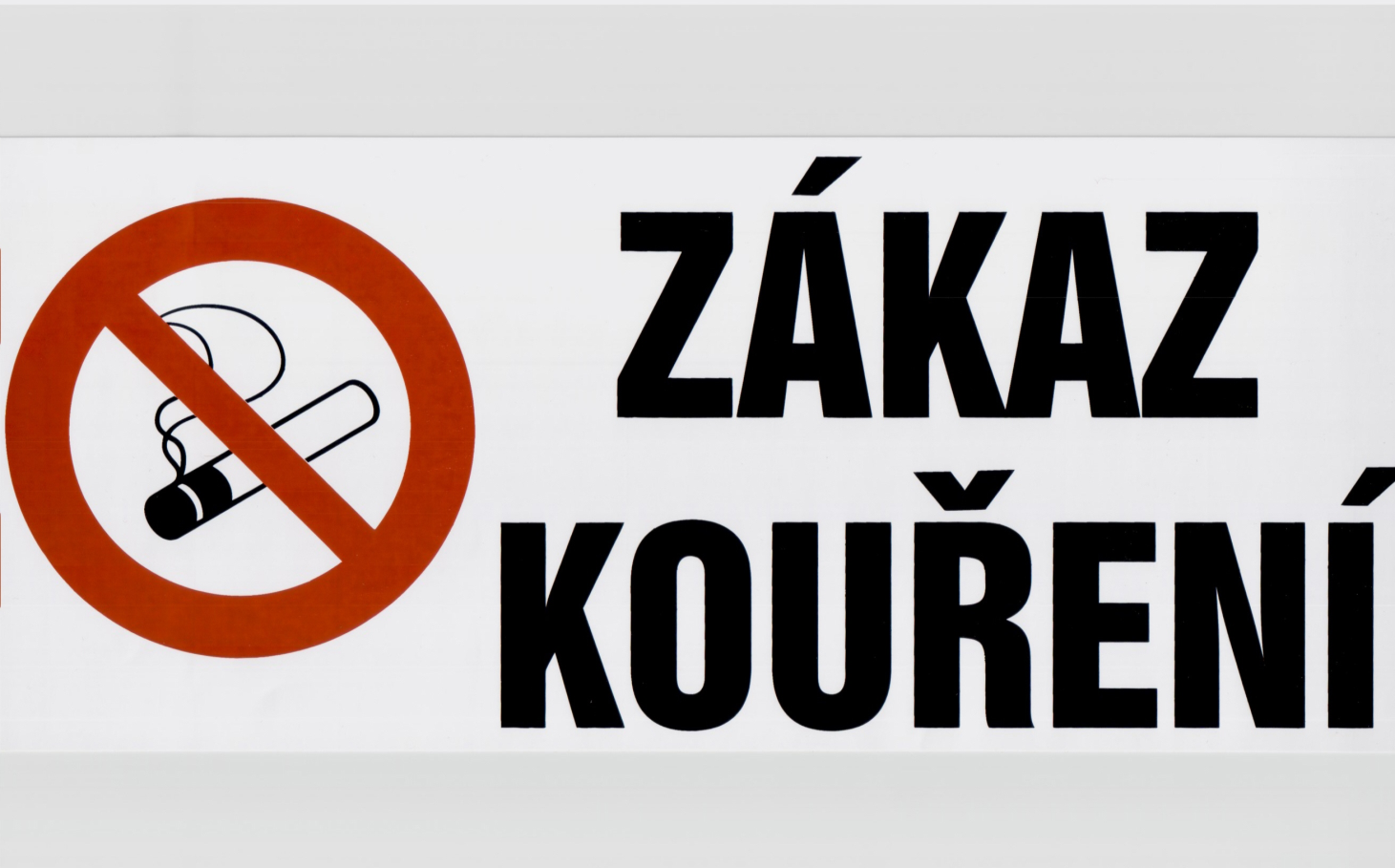 Ř 8:2 neboť zákon Ducha, který vede k životu v Kristu Ježíši, osvobodil tě od zákona hříchu a smrti.
Galatským 6:8  Kdo zasévá pro své sobectví, sklidí zánik, kdo však zasévá pro Ducha, sklidí život věčný.